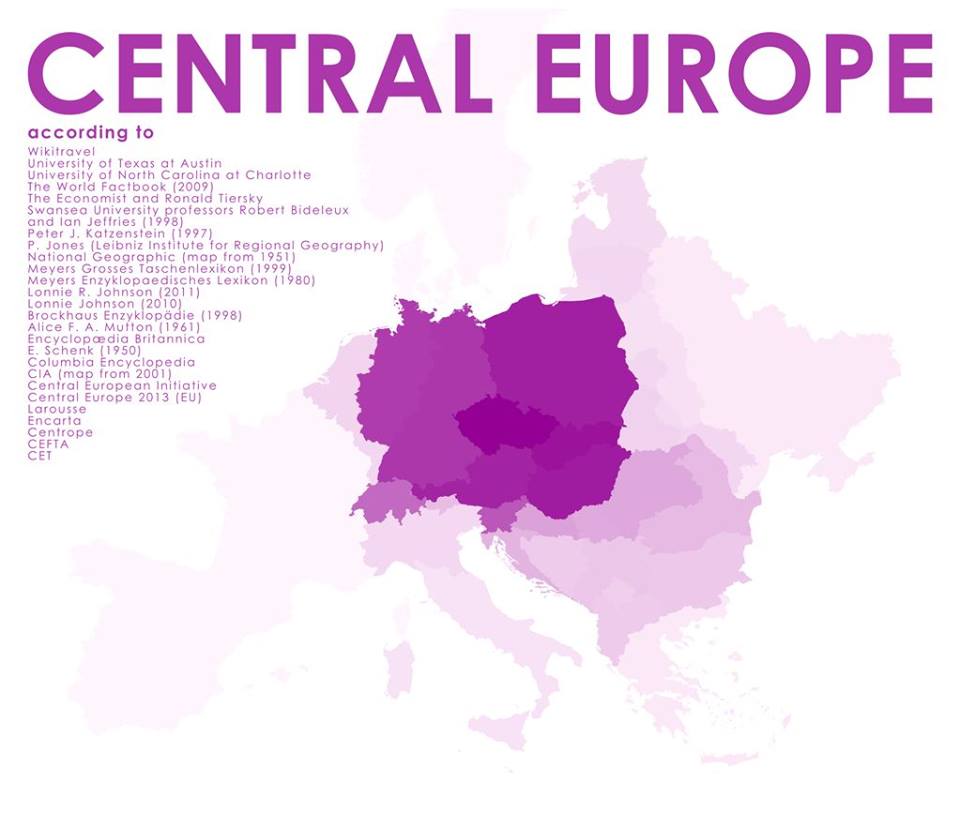 Střední Evropa(aneb prostor budoucích zemí Koruny české)v komparativní perspektivě
Obsahy a formy české státnosti I(1. 11. 2023 Jakub Izdný)
Lze srovnávat tak složitý region?
Různá etnika (germánská, slovanská, Maďaři)
Problém náboženství (do příchodu křesťanství možná disparátní?)
Pozor na falešnou kontinuitu – současné Čechy, Polsko a Maďarsko nejsou České, Polské a Uherské království…
XXX
Spojitosti v počátcích a předvývoji („Vorgeschichte“)
Společné etapy vývoje v rámci Evropy
Při bližším zkoumání se nacházejí další spojité fenomény
Antika…
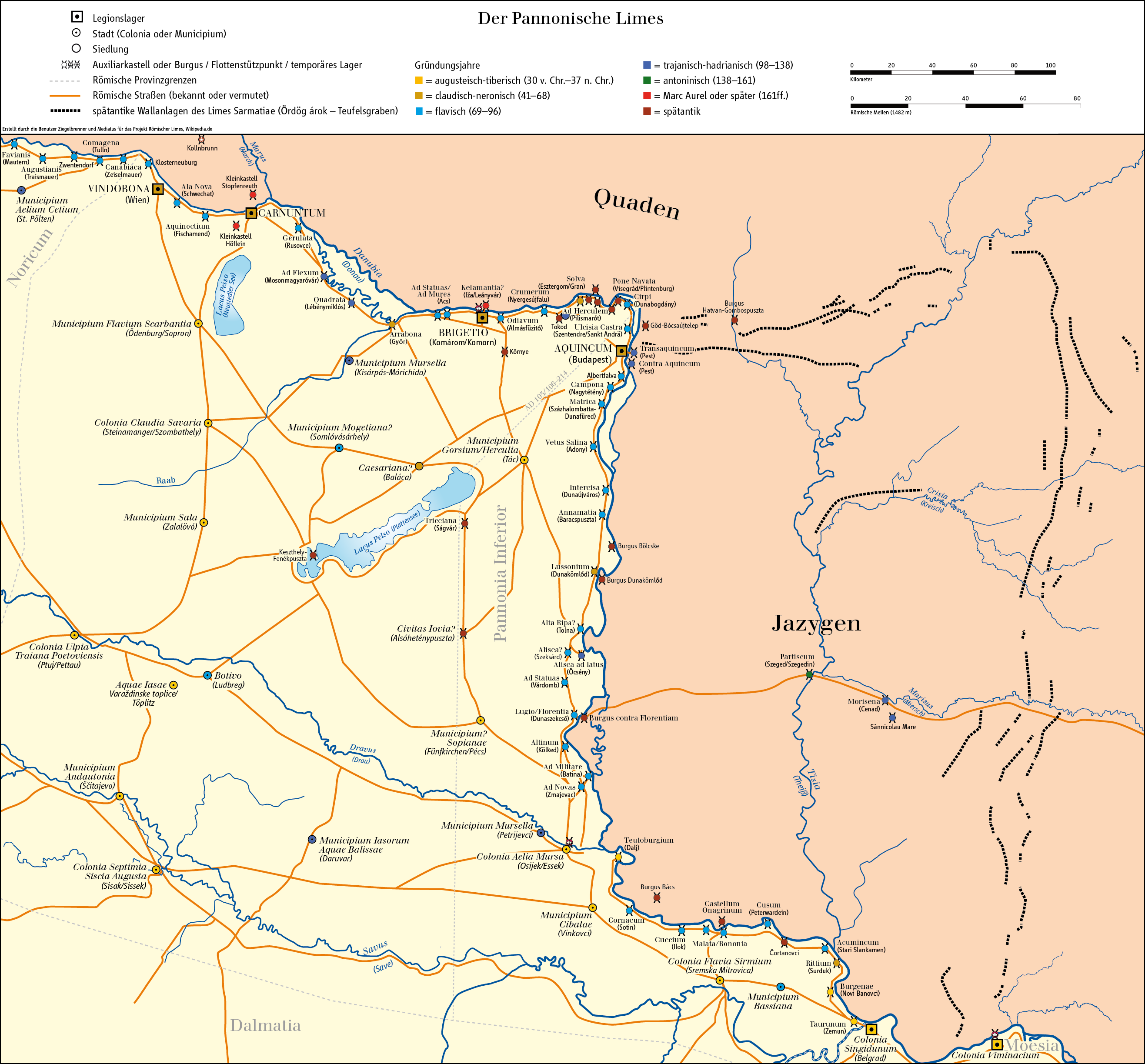 Oblast římského limitu
limes spíše komunikačnílinie než bariéra
Vlivy překračovaly hranice

Na konci antiky hunskádoba s velkým vlivemdo okolí
Kulturně překvapivěvyspělý dvůr Attily
Avarská doba…
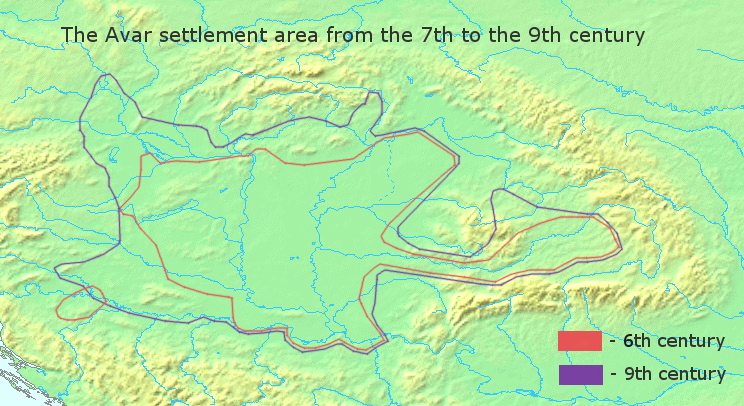 Avaři nejen jako ti „temní“zotročovatelé Slovanů, alespojenci a přirozené centrum
Nasávání postřímské kulturyz Byzance a jadranské oblasti
Keszthely-Fenékpuszta
Opačně vliv na okolí, většina „střední Evropy“ v jejich kulturním světě
Skončí až přímým vstupem karolínské kultury
Karolínská kultura a christianizace
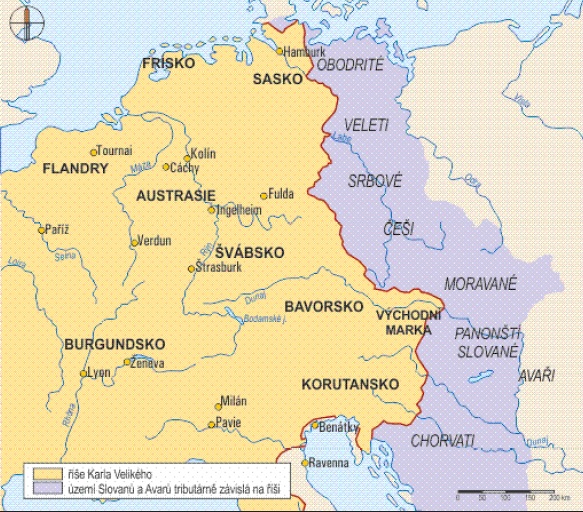 Po roce 800 Karel Velký vyvrátí zbytek přežívajícího kaganátu
Rozpad tak rychlý, že Karel nedokáže christianizovat Avary a tím si Panonii podmanit
Po úpadku Avarů kulturní obrat Slovanů k franské kultuře (hlavně hmotná – meče místo šavlí atd.)
V 9. století ale stagnace říše> Slované se mohou vyvíjet sami
Velká Morava…
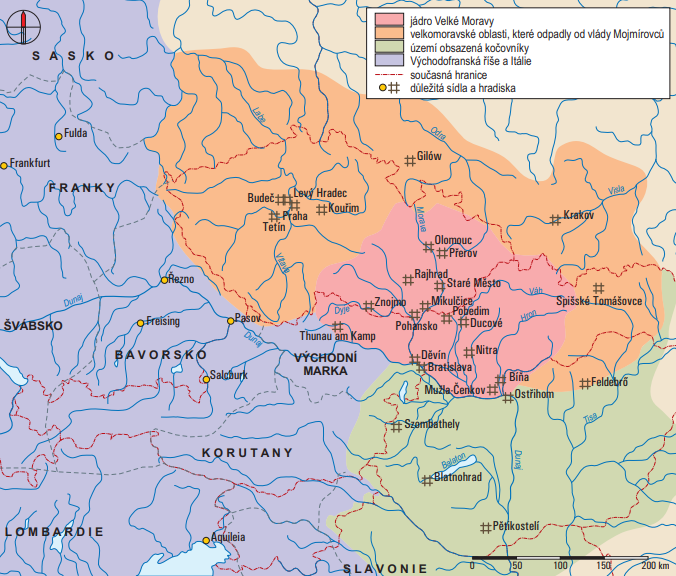 První „středoevropský“ stát
Zjednodušeně občas chápáno jako slovanská vs. germánská střední Evropa
Zasahovala do území všech tří „následnických“ států > úvahy o možném „převzetí“ politického vlivu
Christianizace, postkarolinské vlivy, správa?
Středoevropský model
Od 50. let 20. století u některých medievistů v Polsku teze o spojitém vývoji středoevropských států založeném na moravském základě
Konkretizují a rozvíjejí badatelé v Čechách
Opozice největší na Moravě a na Slovensku…
V Maďarsku se jeví badatelé velmi neteční, ale dlužno říci, že zrovna jejich představy o fungování státu na základě arpádovské monarchie se velmi blíží „středoevropskému modelu“
Přesto jen velmi málo skutečných komparací, spíš řada případových studií zaměřených na jednotlivé, zejména ekonomické fenomény, navíc až vrcholně středověké >>> málo přesvědčivá debata…
Srovnávací prostor:
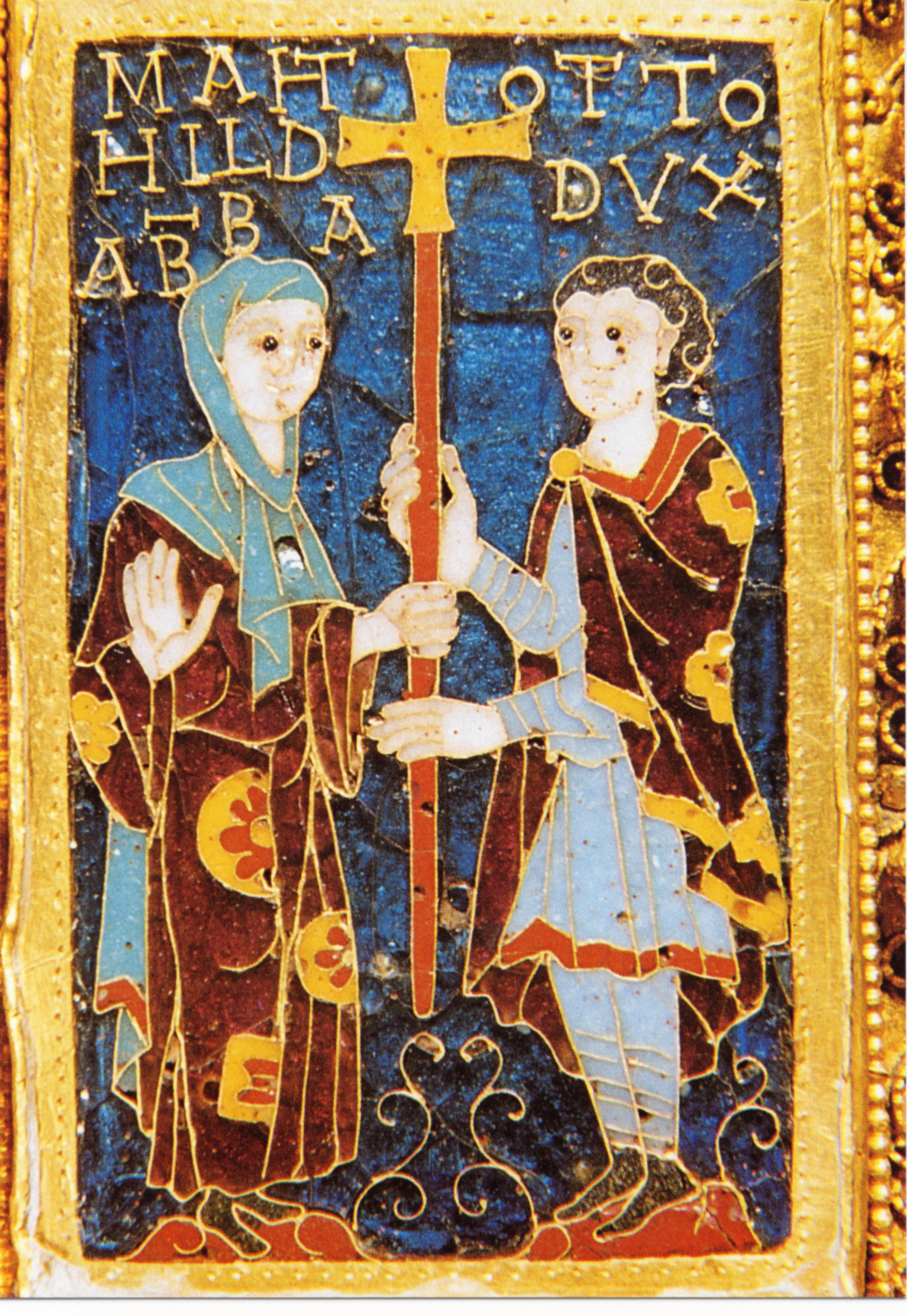 Tři území na východní hranici …“říše“ (Východofranské > otonské / římské)
Christianizace a vznik první křesťanské monarchie v období dlouhého 10. století
Od konce vlády Oty I. jsou všichni vládci vznikajících monarchií v širší politické sféře říše – ne součást, ale „prostor přímého vlivu“, osobní vazby ke knížatům (kvazi-lenní vztah?)
Quedlinburg 973 a / nebo rok 1000…
Vznik moci se navzájem velmi podobá
V kontextu jen ve slabých konturách tušeného předkřesťanského systému věcí veřejných se začne zvolna vydělovat jeden rod, který si očividně podmaní konkurenci a buduje mocenskou platformu
První „domény“ jsou si velmi podobné – polycentrické, budované často v krátkém čase a na velmi podobném prostoru(v řádu jednotek tisíc km čtverečných)
Západ je většinou začne rozeznávat až v momentě, kdy přijmou křest (jedna, nikoliv jediná podmínka prosazení)
Nebo je to tím, že prostě nemáme lepší prameny?
Stejný vývoj? Model? Rysy vývoje?
Po prosazení monarchie ve spojitosti s christianizací a navázáním vztahů se západním křesťanským sousedem dochází k rychlému až překotnému rozvoji
Státy územně expandují (jeví se, že podél obchodních tras)
Správa tuto expanzi „nestíhá“ – je očividně jen namátková či bodová
V určitém bodě dosáhne expanze očividného vrcholu – „říše“ mají často v některých rozměrech až k tisícovce kilometrů nadél…
Dle „modelářů“ se zastaví hlavní zdroj příjmu, kterým byla právě expanze
Po šokové události (obvykle smrt mocného panovníka) dochází ke krizi: říše se stává kořistí mocnějších sousedů, obyvatelstvo prosadí konzervativní vizi proti překotnému vývoji (zhroucení i namátkové správy, pohanská reakce)
Něco ale přežívá a na těchto základech se už v jisté kontinuitě rodí obnovený stát
Možné výhrady k teorii spojitého vývoje
Časová disparátnost – v Čechách proběhla krize o zhruba 30 let dříve(a umožnila předchozí expanzivní fázi Polska a Uher)
Možnou odpovědí je fázový posun, Čechy de facto prodělaly krizi nejdříve,protože o poznání dříve budovaly státní a christianizační struktury
Rozdílný průběh – v Čechách nedochází vzdor velmi těžkému průběhuk pohanské reakci; ta je naopak silná v Uhrách a Polsku
Uhry a Polsko ovšem měly christianizaci spojenou přímo s budováním „říše“,v Čechách christianizace alespoň elitních vrstev proběhla s předstihem
Zásadní je ale i dopad – přes velké a kritické rozpady struktur v Polsku a Uhrách se tu obnovuje původní stát často v podobném rozsahu;v Čechách zůstává po krizi silně omezen, navíc důsledněji pod vlivem říše
Není možné vše srovnávat…
Je dost dobře možné, že česká krize se od krizí Polska a Uher liší
Probíhá déle – někdy se počítá s jejím počátkem už v 70. letech 10. století(Přemyslovci podporují slabší stranu v říšské politice, v 80. letech první ztráty území … vše ale silně záleží na interpretaci pramenů)
Pokud by šlo o krizi danou ekonomickým úpadkem z nedostatku expanze, musela by v přemyslovské „říši“ nastat se zpožděním až desítek let… v Uhrách a Polsku naopak během několika let po konci expanze…
Ekonomika je možná správná otázka – ale hlavně pro Čechy: tady lze očekávat úpadek hlavního zdroje – obchodní trasa se mohla vrátit do Podunají (resp. celá mapa obchodu se asi začala měnit)
V Polsku a Uhrách šlo skutečně o „vládní“ krizi > proto se z ní také obě území vzpamatovaly brzy po konsolidaci politické moci…
Počátek 11. století…
Skutečný „stát“ v Čechách buduje Břetislav I. – bezmála současník „rozmnožitelů říší“ v Polsku (Boleslav I. Chrabrý) a Uhrách (Štěpán I.)
Podobné postupy se tu objevují synchronně:
Zjevné budování skutečné sítě správních hradisek a jejich využití ke sběru dávek z okolí; hrad jako administrativní, vojenské i církevní centrum
Náznaky formulace právních předpisů – jen v Uhrách doloženy téměř nesporně, v Čechách narativním pramenem, v Polsku jen ty náznaky
V rámci zákonů první snaha o skutečnou christianizaci obyvatelstva, zatím ovšem spíš deklarativní nebo vnějšková (ještě není infrastruktura)
Promění se i ekonomický přístup: dosud se ekonomika středoevropských „říší“ živila zřejmě extenzivně, prodej otroků do solventních zemí (Rus, Byzanc, hlavně ale muslimská civilizace) > od poč. 11. století čteme o jejich usazování na půdě – z otroka se stává „klasický“ nevolník (právně totéž)
Reakce na tyto změny může být přímým důvodem ke krizím v PL a Uhrách
Shody a rozdíly 11. století…
Výchozí situace po krizích se jeví poněkud odlišně, předevšímv Čechách zdůrazněn úpadek postavení knížete (přímý vliv říše)
Přesto v polovině 11. století navenek velmi podobné vztahy: všechny tři státy se často ocitají pod tlakem z říše a v konfliktu: sálská dynastie má tendenci celé území na východě považovat za svůj „zadní dvorek“
Rozdíly v dosažené titulatuře: Čechy jako knížectví, Polsko a Uhry jako království; český kníže ale o královský titul usiluje (a dosáhne ho), polský vládce je naopak jen knížetem a jednorázový zisk královského titulu stejný jako v Čechách; jen Uhry stabilně královstvím
Koncem 11. století sledujeme další náznaky prohlubování christianizace a zákonodárství (první psané v Čechách, nové v Uhrách)
Vývoj vrcholného středověku
Od poč. 12. století všechny země vstupují už velmi vyrovnaně do evropského světa latinských křesťanských monarchií
Reakce na dění jsou vesměs už poměrně obratem (vlivy koncilů, nové řády…; křížové výpravy…)
Rozdíl se postupně utvoří mezi konsolidovanými unifikovanými monarchiemi (Čechy a Uhry) a faktickou konfederací malých knížectví (Polsko)
Přesto se dále jeví, že střední Evropa má tendenci reagovat jako spojitý region s obdobnými politickými vztahy (především vůči říši)a určitou specifickou vzájemnou politikou…